The Bishop
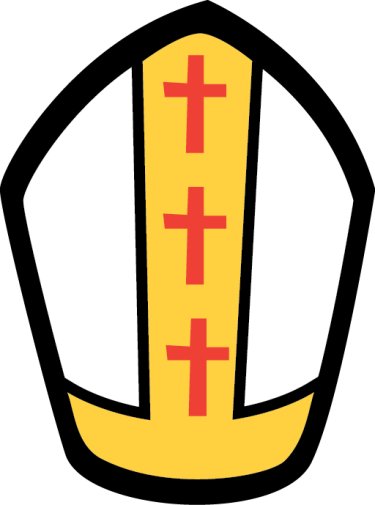 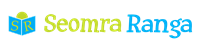 © Seomra Ranga 2019 www.seomraranga.com
What is a Bishop?
The Bishop
A Bishop is nominated by the Pope to take up his position. He is ordained by a minimum of two other bishops. A Bishop is in charge of a large area, usually called a Diocese.

A Bishop is not answerable to other Bishops – he is only answerable to the Pope. 

There are 26 Bishops in Ireland, including four Archbishops.
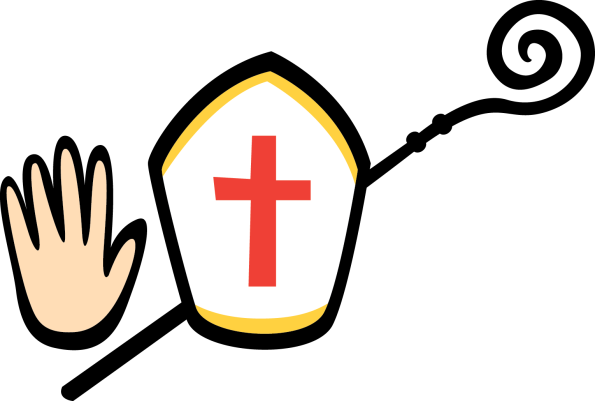 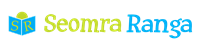 © Seomra Ranga 2019 www.seomraranga.com
What does a Bishop do?
The Bishop
The job of a Bishop is a very busy one. He carries out many important jobs including:
Confirming young adults in their faith by the Laying on of Hands at Confirmation
Blessing the holy oils used in churches throughout the diocese
Overseeing all of the churches in the diocese
Representing the diocese at Bishops’ Conferences
Heading the central administration of all of the churches in the diocese
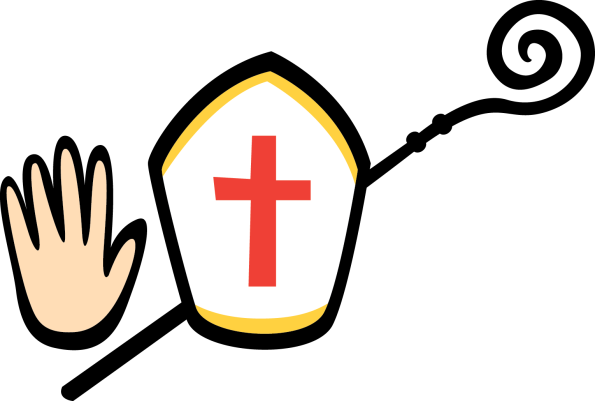 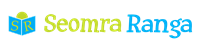 © Seomra Ranga 2019 www.seomraranga.com
The Bishop
Resources used in this file from:
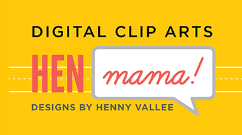 https://www.teacherspayteachers.com/Store/Henmama-Designs
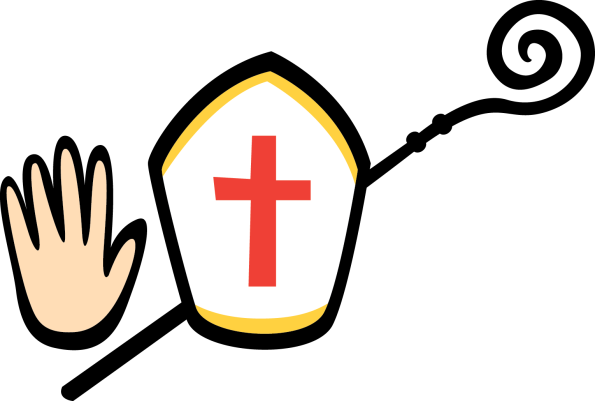 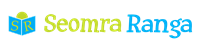 © Seomra Ranga 2019 www.seomraranga.com